Критерии живых систем
10 класс
Какие организмы можно назвать живыми?
Животные в состоянии анабиоза;
Человек под наркозом;
Бактерии в высушенном состоянии;
Сухие дрожжи;
Кристаллы хлорида натрия;
Плесень.
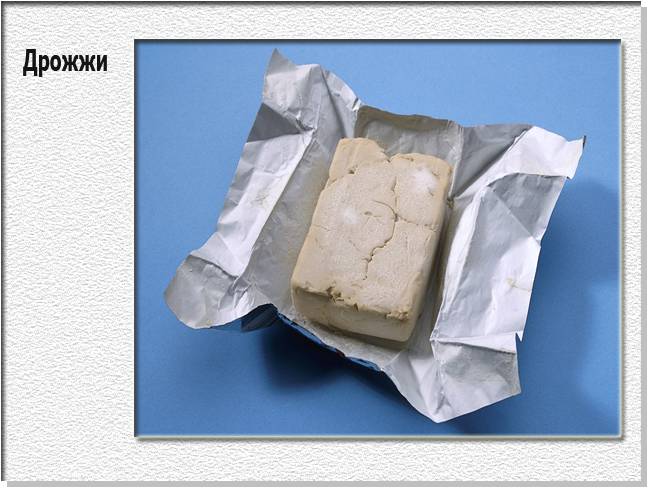 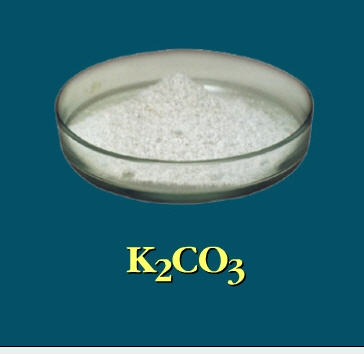 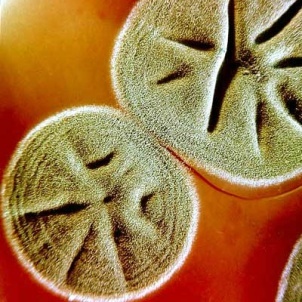 1)Сходный химический состав
2)Метаболизм – обмен веществ с окружающей средой
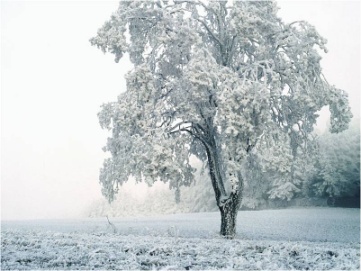 Углекислый газ
Кислород
1)Синтез органических веществ;
2)Распад органических веществ с выделением энергии
Вода
Вода
Продукты распада
Мочевина и мочевая кислота
АК, глюкоза, глицерин и жирные кислоты
Энергия
3)Единый принцип структурной организации
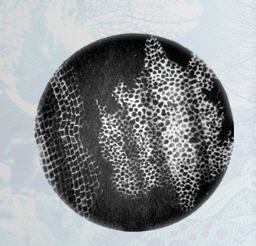 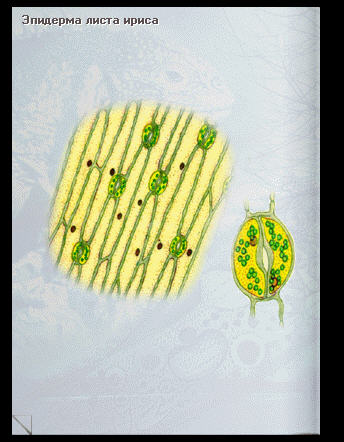 4)Размножение (репродукция) – воспроизведение себе подобных
5)Наследственность – способность организмов передавать свои признаки из поколения в поколение
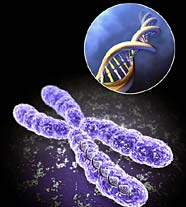 Материальной основой наследственности является ген.
6)Изменчивость – способность организмов приобретать новые признаки и свойства
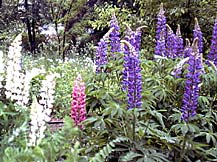 7)Развитие – необратимое направленное закономерное изменение объектов живой и неживой природы
Филогенез (эволюция) – необратимое и направленное развитие живой природы, сопровождающееся образованием новых видов.
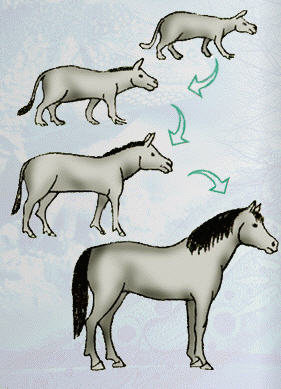 Результат эволюции – многообразие организмов на Земле
8)Рост
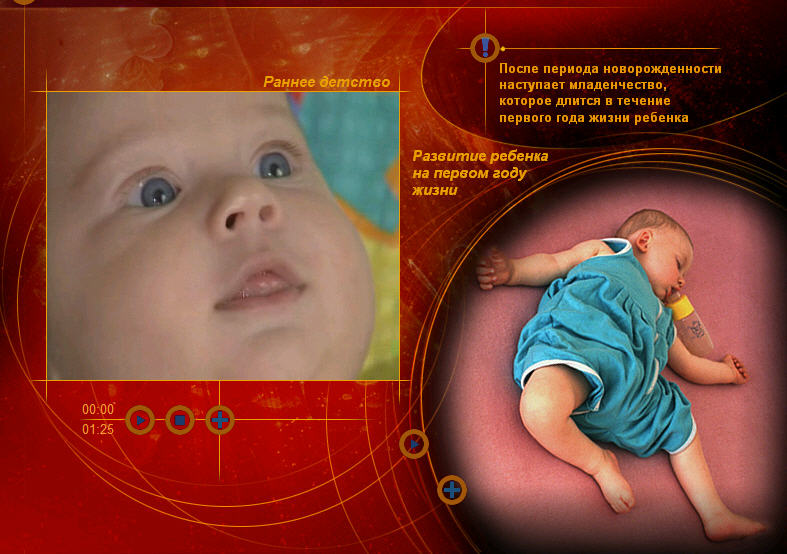 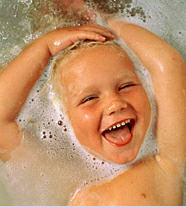 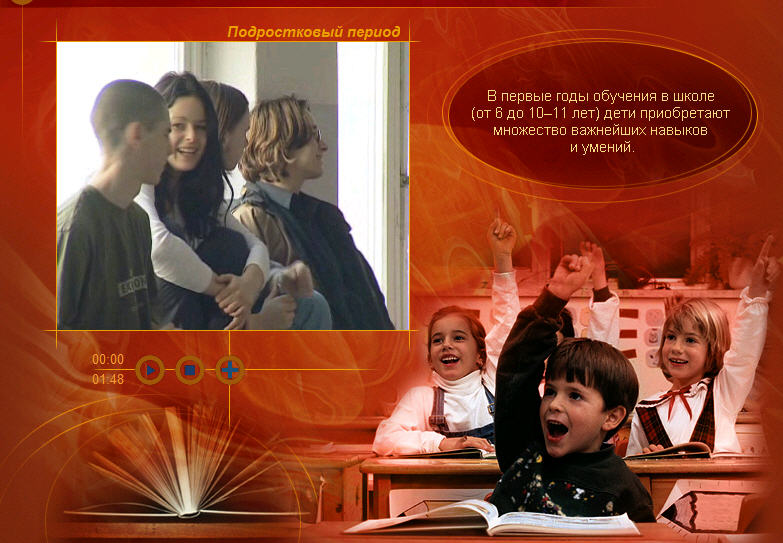 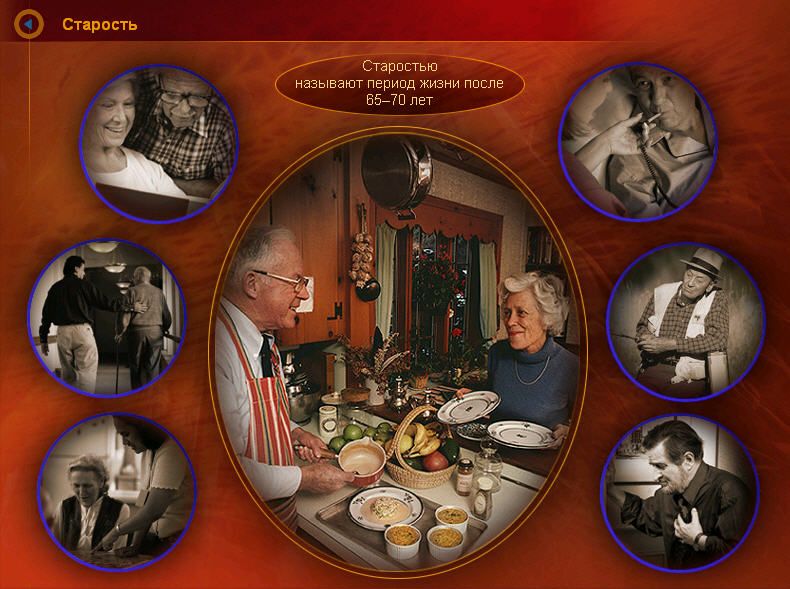 9)Раздражимость – способность организмов реагировать на изменения в окружающей среде
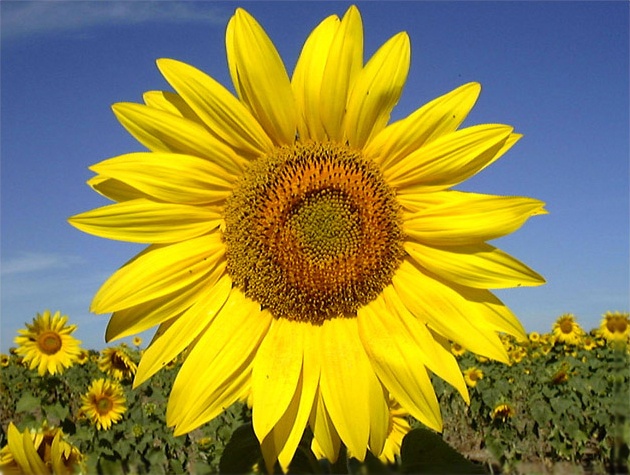 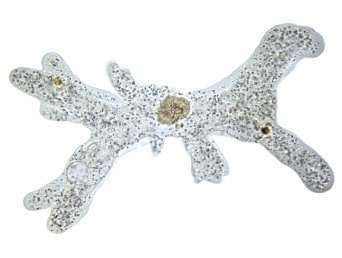 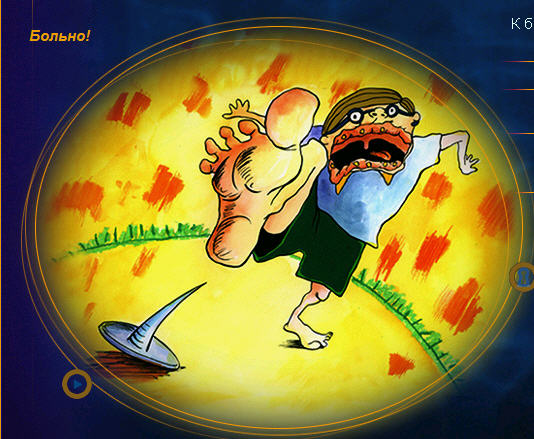 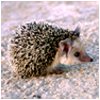 РЕФЛЕКС!
Реакции организмов без нервной системы (простейшие, растения)
Таксисы - движения
Тропизмы – определенный характер роста
Фототаксис – движение к свету
Фототропизм – рост растений по направлению к свету
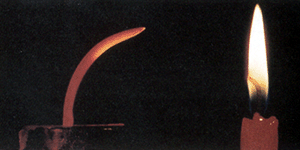 Для растений характерны настии – движения частей растительного организма
1)Движение листьев в течение дня;
2)Раскрытие и закрытие венчика цветка
10)Дискретность (прерывистость) – свойство материи, структурная упорядоченность
Молекулы БЖУ
Клетка
Ткани
Органы
Системы органов
Биосфера
Организм
Вид, популяции
Биоценозы
11)Авторегуляция(саморегуляция) –способность живых организмов, обитающих в непрерывно меняющихся условиях среды, поддерживать постоянство своего химического состава
?
12)Ритмичность – периодические изменения в окружающей среде
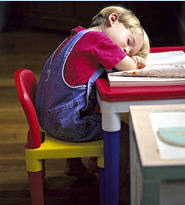 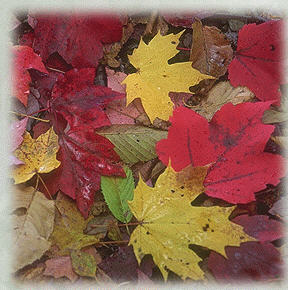 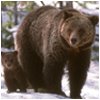 Сон и бодрствование
Смена времен года
Сезонные ритмы активности и спячки
13)Энергозависимость – живые организмы существуют до тех пор, пока в них поступает энергия и материя в виде пищи из окружающей среды
СПАСИБО ЗА РАБОТУ НА УРОКЕ!
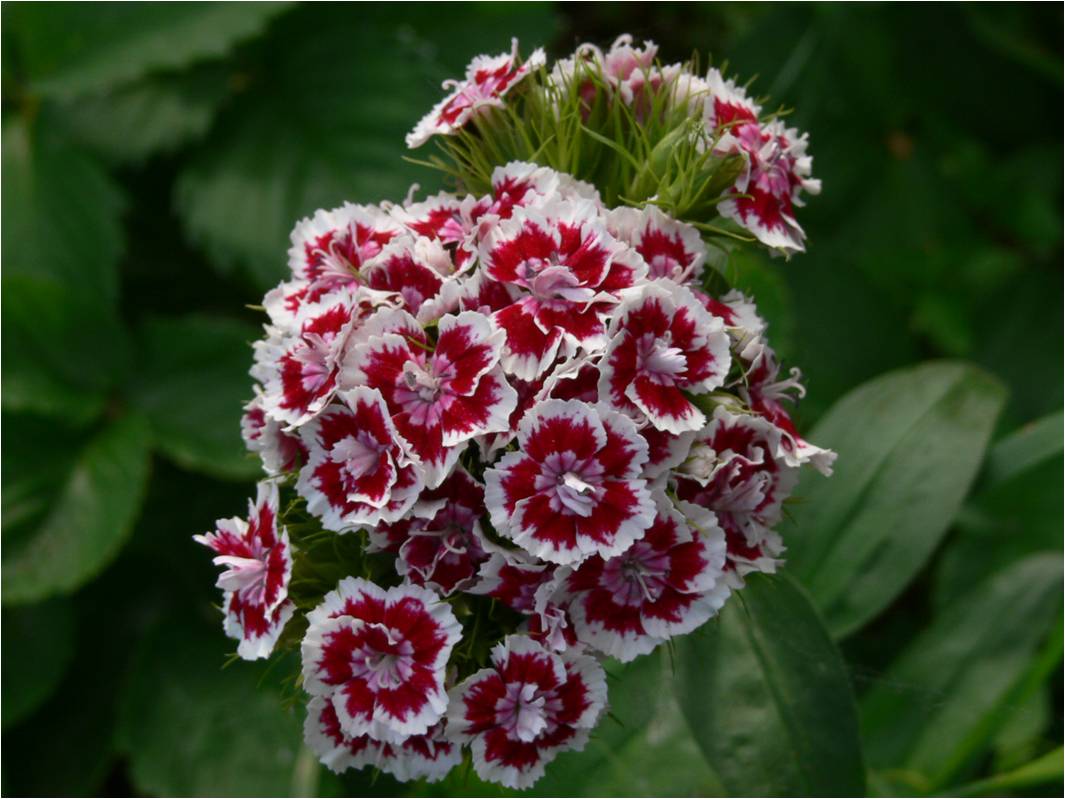 Маркова Лайма Валдисовна, учитель химии и биологииУсть-Язьвинской МСОШКрасновишерского районаПермского края